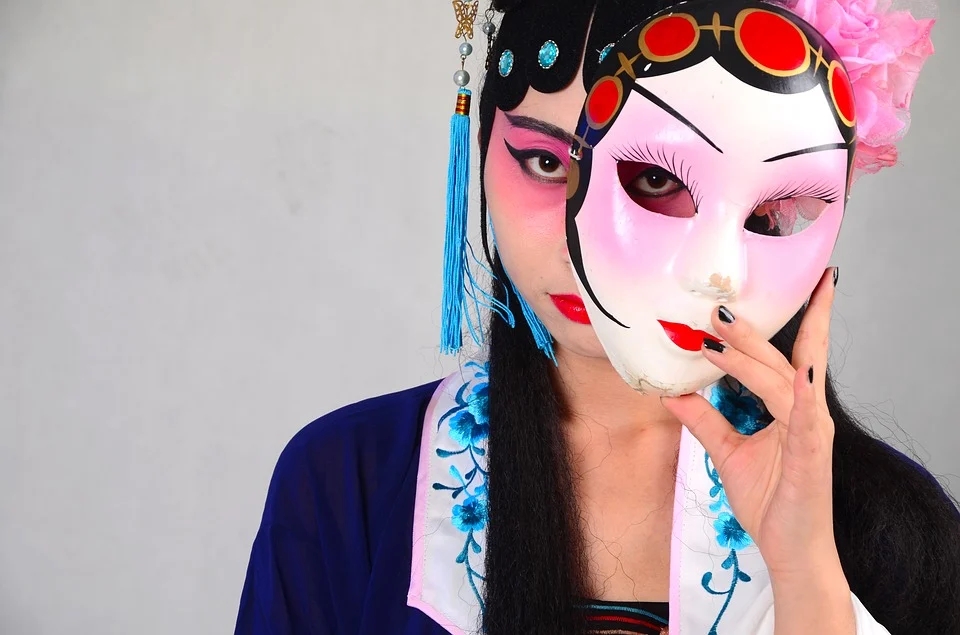 京剧趣谈
语文 六年级 上册 配人教版
时间: xxx
主讲人：PPT818
资料链接
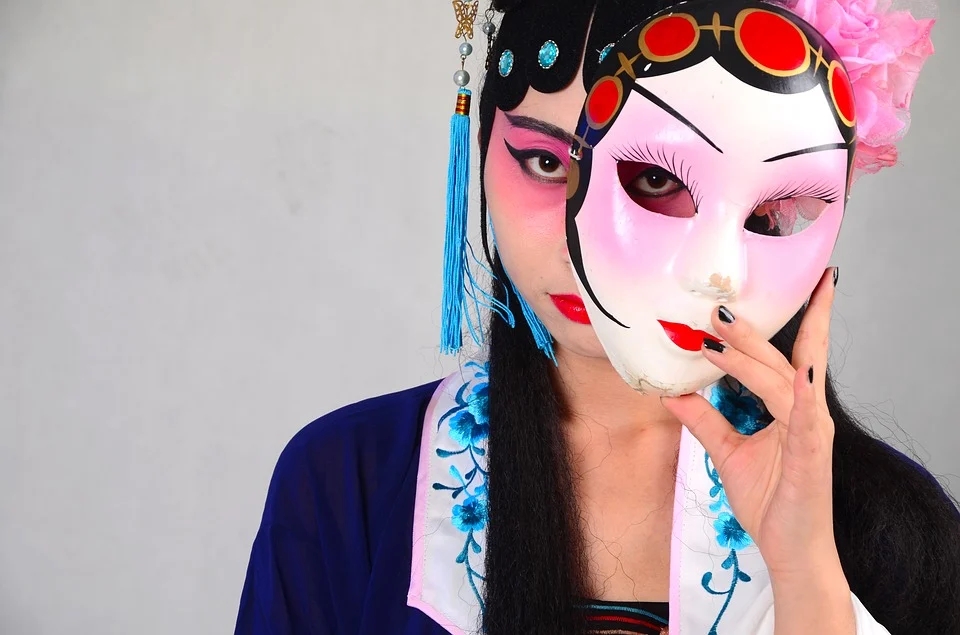 京剧，曾称平剧，是中国五大戏曲剧种之一，腔调以西皮、二黄为主，用胡琴和锣鼓等伴奏，被视为中国国粹，中国戏曲三鼎甲“榜首”。
徽剧是京剧的前身。清代乾隆五十五年（1790年）起，原在南方演出的三庆、四喜、春台、和春，四大徽班陆续进入北京，他们与来自湖北的汉调艺人合作，同时又接受了昆曲、秦腔的部分剧目、曲调和表演方法，吸收一些民间曲调，通过不断地交流、融合，最终形成京剧。京剧形成后在清朝宫廷内开始快速发展，直至民国得到空前繁荣。
资料链接
京剧的四种艺术手法：唱、念、做、打。
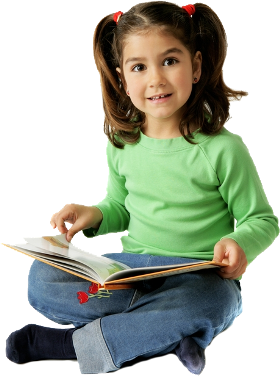 京剧表演的四种行当：生、旦、净、丑。
京剧的两种唱腔：西皮、二黄。
资料链接
徐城北     戏曲研究所研究员，1942年10月20日生于重庆，长于北京，肄业于中国戏曲学院戏曲文学系，曾任该院研究部主任。中国作家协会会员、北京大学兼职教授。 
    主要成果：多年专注于对京剧艺术及其背景进行学术研究。著有《梅兰芳与20世纪》《京剧与中国文化》等各类著作共40余册。
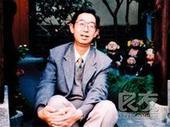 字词认读
chěng       gān gà        chè                     nǐ
驰骋         尴尬          彻底          虚拟
      
纳鞋底      仆人       戛然而止       外宾
nà                pú              jiá                         bīn
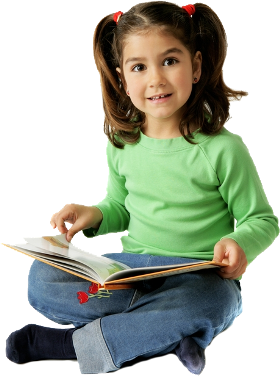 字词认读
yuē  dìng  sú   chéng
xū     nǐ
约  定  俗  成
虚  拟
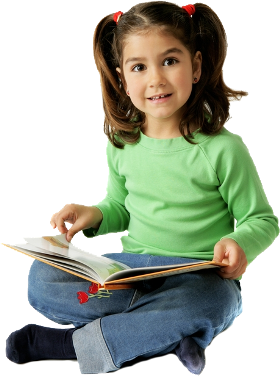 指事物的名称或社会习惯是由人们经过长期实践而认定或形成的。
不符合或不一定符合事实的；凭想象编造的。
句段感知
思考：课文主要讲了哪几个方面的内容？
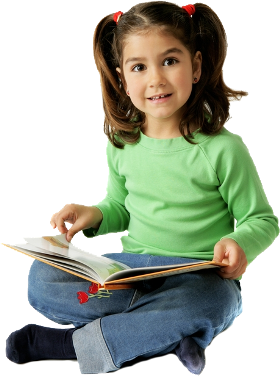 课文主要介绍了我国京剧艺术中的“马鞭”和“亮相”这两种艺术表现形式。
句段感知
中国古人时常要骑马。骑马在舞台上没办法表现，舞台方圆大小，马匹是无法驰骋的。真马出现在舞台上，演员也怕它失去控制。
马鞭
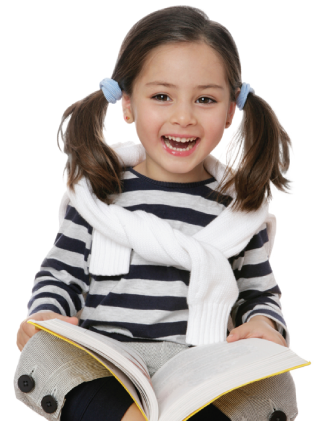 马无法上舞台的原因之一——舞台太小。
马无法上舞台的原因之二——怕无法控制。
句段感知
京剧继承、发展了中国传统戏曲的表现手段，终于战胜了这种尴尬——用一根小小的马鞭就彻底解决了，而且解决得无比漂亮。
由“骑马”引出“马鞭”。
聪明和智慧
·
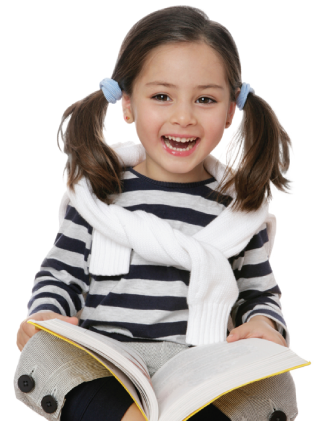 这种表演方式十分符合中国的美学。
这一根虚拟的马鞭，给演员以无穷无尽的表演自由。
马鞭本身具备一种装饰的美，而且不同人物在使用马鞭时，也各自形成了一套约定俗称的方法。
句段感知
承接上文。
马鞭是实在的道具，是可感觉可使用的。京剧还有一些虚拟的道具，但一样可感觉可使用。
虚拟道具在京剧表演艺术中有什么作用？
开启下文写虚拟道具。
举例：《拾玉镯》中的小姑娘纳鞋底
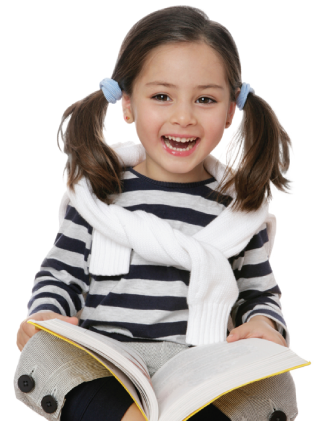 虚拟道具在演员手里，“无”远远胜过了“有”。
句段感知
承接上文。
马鞭是实在的道具，是可感觉可使用的。京剧还有一些虚拟的道具，但一样可感觉可使用。
虚拟道具在京剧表演艺术中有什么作用？
开启下文写虚拟道具。
举例：宴席上的酒杯酒壶
虚拟道具代替实在道具，有时也可以达到与实在道具同样的表演效果。
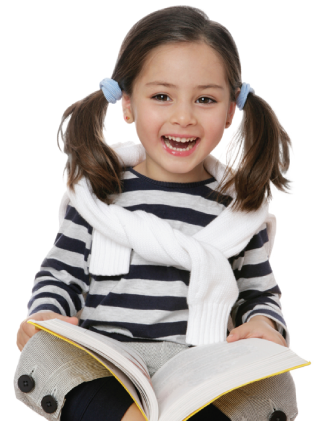 句段感知
思考：这部分介绍了京剧表演中的哪几种亮相方式？
亮相
静态亮相         动态亮相
句段感知
解释说明
动作突然终止。渲染紧张气氛。
然而也怪，就在双方打得不可开交之际，那紧张而又整齐的锣鼓声忽然一停，人物的动作也戛然而止——双方脸对着脸，眼睛对着眼睛，兵器对着兵器，一切都像被某种定身术给制服了！
课文是怎么描写京剧舞台表演中的静态亮相的？静态亮相有什么作用？
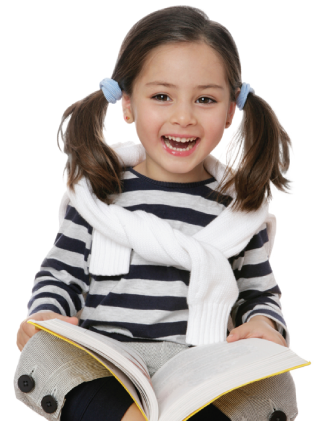 运用排比的手法，写出了什么是静态亮相。
静，越发能显示武艺的高强，    越发能显示必胜的信心。
句段感知
双方正在交战，一方被打败，跑了下去。可胜利一方不紧追，反而留在原地，抡圆了胳膊把手中的兵器（刀或枪）耍了个风雨不透。
课文是怎么描写京剧舞台表演中的动态亮相的？动态亮相有什么作用？
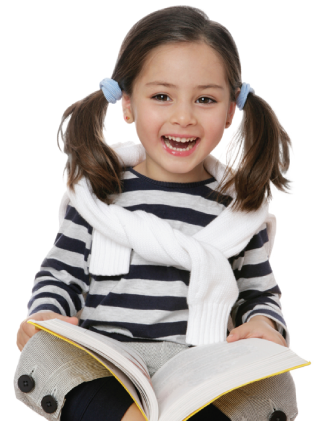 风刮不进，雨水透不过。写出了表演者的技艺高超。
融合杂技成分的亮相表演，突显了人物的英雄气概。
句段感知
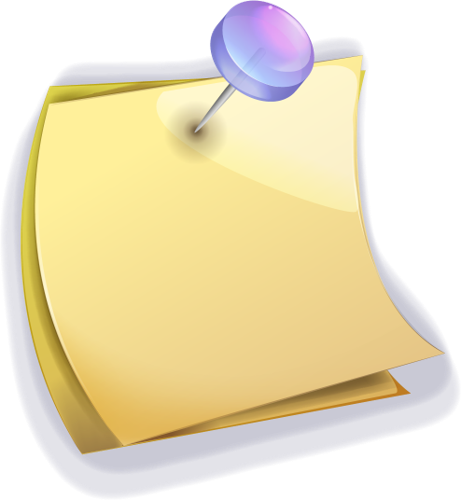 主题思想
这篇课文分《马鞭》和《亮相》两部分，具体介绍了京剧中关于道具和亮相的艺术表演特色，表现了作者对中国传统戏曲艺术的热爱之情。
当堂测评
1.给下面加点字选择正确的读音。
亮相（xiànɡ  xiānɡ）     尴尬（ɡǎ   ɡà）
虚拟（nǐ   yǐ）           戛然而止（ɡǎ   jiá）
.
.
√
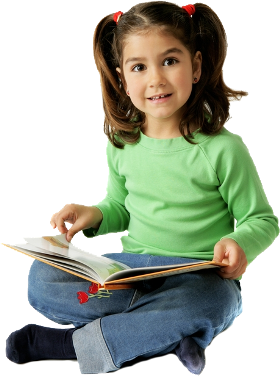 √
.
.
√
√
当堂测评
2.在括号里填上恰当的词语。
虚拟
紧张
（        ）的马鞭       （            ）的锣鼓声
（         ）的信心       （                ）的表演自由
（                ）的方法    （            ）的京剧艺术
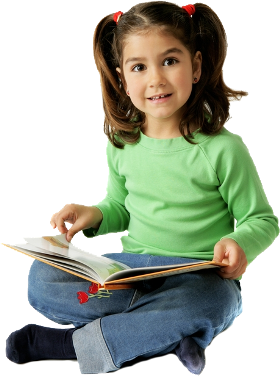 无穷无尽
必胜
高妙
约定俗成
当堂测评
3.读句子，写出句中破折号的作用。
（1）京剧继承、发展了中国传统戏曲的表现手法，终于战胜了这种尴尬——用一根小小的马鞭就彻底解决了，而且解决得无比漂亮。（                    ）
（2）主人一声吩咐“酒宴摆下——”，仆人立刻把酒壶酒杯端上舞台。（                     ）
解释说明
声音的延长
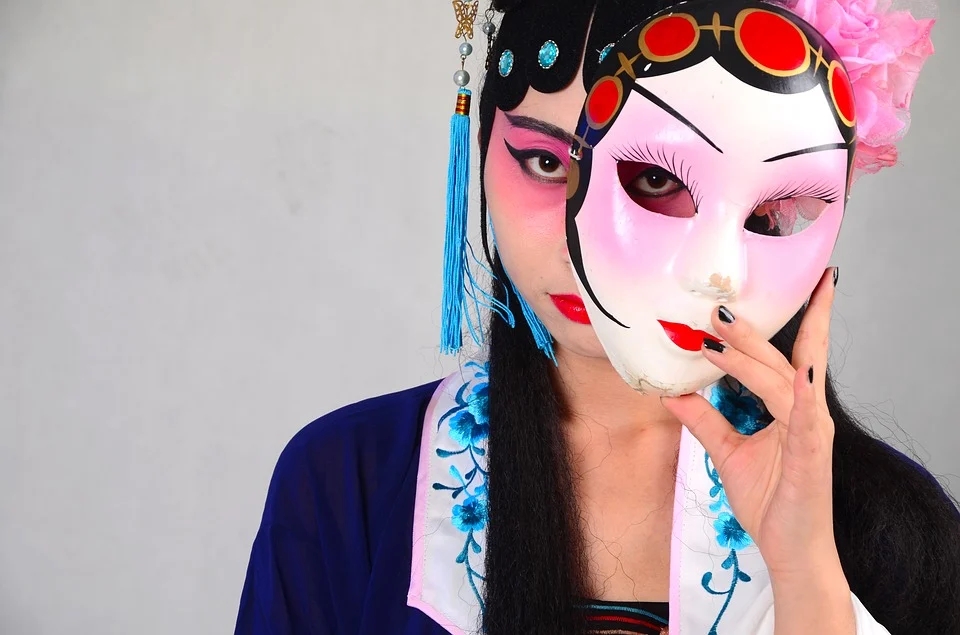 感谢聆听
语文 六年级 上册 配人教版
时间: xxx
主讲人：PPT818